PrepTalks. Logos for the Federal Emergency Management Agency, International Association of Emergency Managers, National Emergency Management Association, National Homeland Security Consortium, and Center for Homeland Defense and Security Naval Postgraduate School.
Dr. Howard Kunreuther
Human Biases: Why People Underprepare for Disasters
[Speaker Notes: Facilitator Tips
These tips are only suggestions on how to conduct a session. Please be creative and adaptable to your audience and needs.
We strongly recommend you watch the PrepTalk and review the Discussion Guide before facilitating the session.
Facilitator Narrative
“Welcome to a PrepTalk viewing and discussion for Jan Peelen’s PrepTalk, ‘’Living with Water: Howe the Netherlands Prevents Flood Disasters”. PrepTalks are given by subject-matter experts and thought leaders to spread new ideas, spark conversation, and promote innovative leadership for the issues confronting emergency managers now and over the next 20 years.  You can watch all PrepTalk videos at www.fema.gov/preptalks.  
Before we get started, lets establish some ground rules:
Please silence or set your cell phones to vibrate.
Please feel free to leave quietly if you need to make a call, use the restroom, or otherwise need to leave.
The emergency the exits are…
The restrooms are located…
Please keep your comments brief to allow everyone to participate.
This is your discussion and I will help focus on the issues that matter to you, so we do not necessarily have to cover all of the content.”]
Human Biases: Why People Underprepare for Disasters
Dr. Howard Kunreuther
Agenda
2
[Speaker Notes: Facilitator Tips
Prepare the audience by setting clear expectations.  The suggested timing is below, for a one hour session discussion will be about 30 minutes.
Introductions (~5 minutes)
Watch the PrepTalk (~20 minutes)
Discussion (~30 minutes)
Wrap-up (~5 minutes)

Facilitator Narrative:
“Now that we established our ground rules, let’s go over the agenda. First, we will introduce the speakers and ourselves. Second, we will watch the PrepTalk and Q&A videos. Third, we will have a discussion among ourselves on the content. Finally, we will wrap-up and I will highlight some useful resources.”]
Human Biases: Why People Underprepare for Disasters
Dr. Howard Kunreuther
Introduction
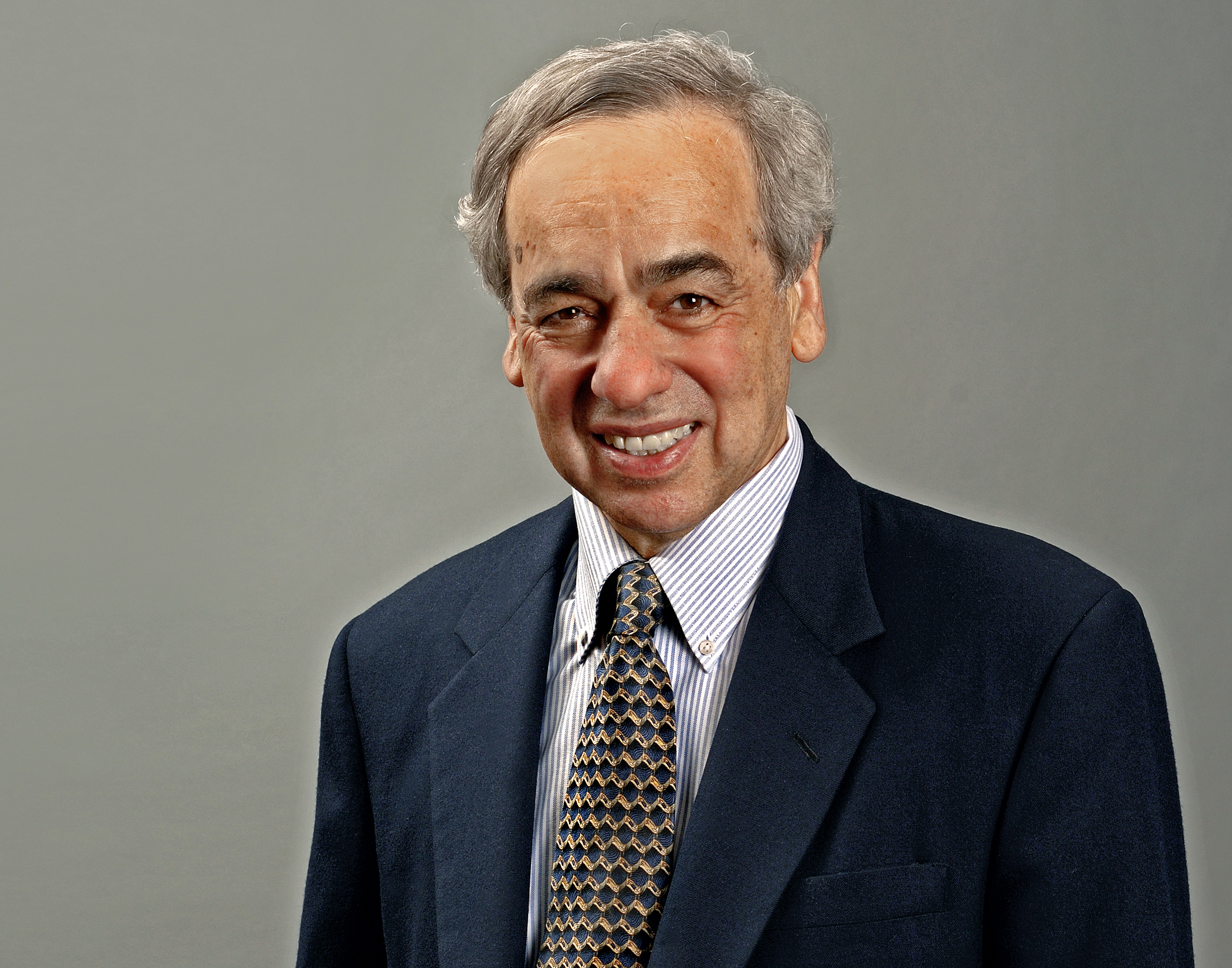 Howard Kunreuther serves the following roles at the Wharton School, University of Pennsylvania: 
Professor Emeritus of Decision Sciences and Public Policy in the Operations, Information, and Decisions Department 
Co-Director of the Wharton Risk Management and Decision Processes Center 
Dr. Kunreuther has a longstanding interest in ways that society can better manage low-probability, high-consequence events related to technological and natural hazards
3
[Speaker Notes: Facilitator Tips

Introduce the speakers
Introduce yourself
Introduce the audience to each other
Small audiences. Attendees say their name, position/organization, and respond to a question that relates to the PrepTalk topic. 
Large diverse audience:
How many of you work for a local government?
How many of you work for a state government?
How many of you…. (question about the PrepTalks topic)?]
Human Biases: Why People Underprepare for Disasters
Dr. Howard Kunreuther
Watch the PrepTalk
https://youtu.be/9-_YeNdzIcg
Topics for Discussion
Cognitive Processes and Biases
Improving Decision Making for Preparedness
4
[Speaker Notes: Facilitator Tips
Let the audience know that it is ok to stop the video if people have questions or want to raise a point for the group.  However, watch the entire talk before opening a broader discussion.

Facilitator Narrative
“Now we are going to watch the PrepTalk.  As you watch consider the topics for discussion below and be prepared to discuss.”  Read the Topics for Discussion]
Human Biases: Why People Underprepare for Disasters
Dr. Howard Kunreuther
Topic 1: Cognitive Processes and Biases
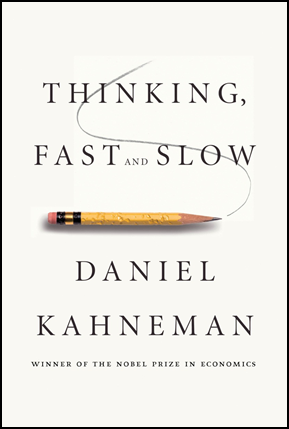 Dr. Kunreuther reviews Daniel Kahneman’s research in decision-making under uncertainty
It addresses the concept of two systems of thinking: 
System 1: Fast, intuitive thinking, that operates automatically and quickly with little or no effort. 
System 2: Slow, deliberative thinking, that allocates attention to decisions and uses intentional mental activities.
We make many of our decisions extremely well with intuitive thinking, but intuitive thinking presents challenges for low-probability/high-consequence events, known as “black swans.” Our brains … are simply not designed to think effectively about how to prepare for rare events. 
– Dr. Howard Kunreuther
5
Human Biases: Why People Underprepare for Disasters
Dr. Howard Kunreuther
Topic 1: Cognitive Processes and Biases
Dr. Kunreuther’s research suggests that most preparedness errors in disasters can be traced to the harmful effects of six biases, triggered by System 1 or intuitive thinking, and simplified decision rules, called heuristics.
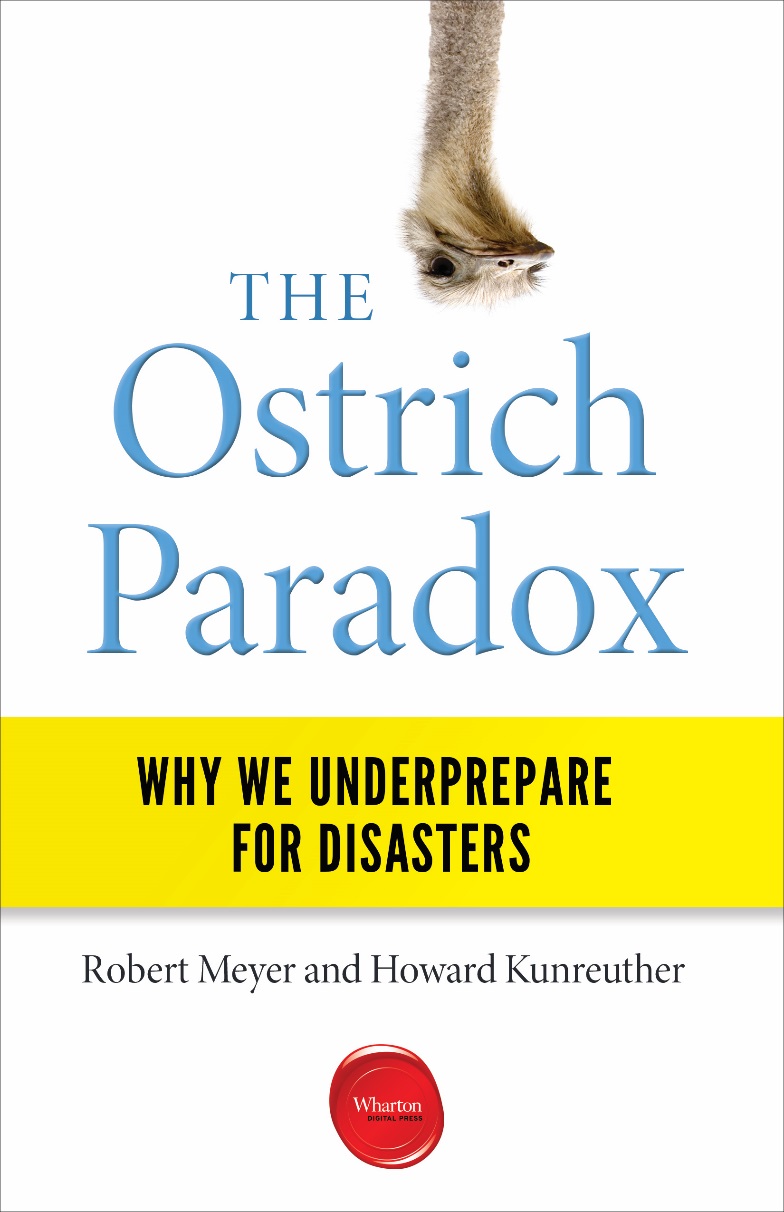 6
Human Biases: Why People Underprepare for Disasters
Dr. Howard Kunreuther
Topic 1: Cognitive Processes and Biases
When individuals are unsure how to best prepare for a disaster, they often choose the option that requires the least amount of mental effort
For example: 
Individuals who purchase insurance often choose the lowest deductible (highest premium) to maximize the chance of getting a return from their policy
Following a hurricane warning, individuals may decide to remain in their home rather than evacuate in the hope or belief that the storm will not impact their community
Unfortunately, these choices often do not reflect a systematic analysis of the data and in some cases can lead to tragic consequences
It can be hard to convince people that the best return on an insurance policy is no return at all.
– Dr. Howard Kunreuther
7
Human Biases: Why People Underprepare for Disasters
Dr. Howard Kunreuther
Topic 1: Cognitive Processes and Biases
Dr. Kunreuther explains that people exhibit not just one of the identified biases, but a combination, creating even more complex challenges to preparedness.
What are examples of the six biases, or combination of biases, you have noticed in your efforts to help people in your community prepare?    
What are some examples of the six biases you have observed in decision-making during the response phase? Were the publics’ biases different from those in response operations? 
Have you personally experienced these biases in your own decision-making?
8
Human Biases: Why People Underprepare for Disasters
Dr. Howard Kunreuther
Topic 2: Improving Decision Making for Preparedness
Recognizing these biases and designing strategies that deal with them presents an opportunity to improve preparedness
Dr. Kunreuther proposes a four-step behavioral risk audit, combining protective decision-making with economic incentives, to encourage individuals to undertake preparedness measures:
The Ostrich Paradox, pages 73-74
We’re not going to change people. We have these biases; let’s work with them. Can we figure out a way to improve dealing with extreme events by linking intuitive and deliberative thinking?
– Dr. Howard Kunreuther
9
Human Biases: Why People Underprepare for Disasters
Dr. Howard Kunreuther
Topic 2: Improving Decision Making for Preparedness
The Behavioral Risk Audit suggests strategies to overcome each cognitive bias:
10
Human Biases: Why People Underprepare for Disasters
Dr. Howard Kunreuther
Topic 2: Improving Decision Making for Preparedness
Achieving greater resilience requires collective action
Kunreuther suggests four guiding principles for risk management that should be accepted by key stakeholders, policy makers, and the public:
The Ostrich Paradox, pages 93-94
We are now having more black swans to deal with. We have events that were very low probability a number of years ago that now have much higher probability. We need key stakeholders to agree on the importance of investing in insurance, cost-effective loss reduction measures, and acting now rather than assuming it will not happen to me.
– Dr. Howard Kunreuther
11
Human Biases: Why People Underprepare for Disasters
Dr. Howard Kunreuther
Topic 2: Improving Decision Making for Preparedness
Who are the stakeholders you need to be working with to implement the Guiding Principles? 
What roles can each of the key stakeholders play in assisting those at risk to prepare for disasters before it is too late?
What remedies can your stakeholders identify and implement to overcome the biases that curtail preparedness actions? 
How can information on protective measures and their importance in aiding the recovery process be communicated to homeowners and residents in a transparent manner?
12
Human Biases: Why People Underprepare for Disasters
Dr. Howard Kunreuther
Wrap-up
Additional Resources
Wharton Risk Management and Decision Processes Center:  https://riskcenter.Wharton.upenn.edu
Wharton Issue Brief: “The Ostrich Paradox: Why We Underprepare for Disasters”:  https://riskcenter.wharton.upenn.edu/wp-content/uploads/2019/03/Ostrich-Paradox-issue-brief.pdf 
Related PrepTalks
The Unthinkable: Lessons from Survivors – Amanda Ripley 
Using Complex Adaptive Systems Thinking to Understand Community Interdependencies – Dr. Chick Macal
Triage, Ethics, and Operations – Healthcare Emergency Preparedness and Response: Dr. Sheri Fink 
Harnessing the Power of Disaster Insurance – Dr. Carolyn Kousky
13
[Speaker Notes: Facilitator Tips
Wrap-up the discussion
Summarize the key takeaways from the discussion
Emphasize any next steps attendees can take following the discussion
Highlight the additional resources all available on line.
Let them know all the resources (video, discussion guide, and discussion slides) are available at www.fema.gov/preptalks 


Additional Resources
Wharton Risk Management and Decision Processes Center: https://riskcenter.Wharton.upenn.edu 
Wharton Issue Brief: The Ostrich Paradox: Why We Underprepare for Disasters. https://riskcenter.wharton.upenn.edu/wp-content/uploads/2019/03/Ostrich-Paradox-issue-brief.pdf 

Related PrepTalks
The Unthinkable: Lessons from Survivors – Amanda Ripley  
Using Complex Adaptive Systems Thinking to Understand Community Interdependencies – Dr. Chick Macal
Triage, Ethics, and Operations – Healthcare Emergency Preparedness and Response – Dr. Sheri Fink 
Harnessing the Power of Disaster Insurance – Dr. Carolyn Kousky]
PrepTalks. New Perspectives for Emergency Managers.
https://www.fema.gov/preptalks